Student Behavior and Administrative Response  Collection (SBAR)Regional Centers
April 25, 2022
1
[Speaker Notes: Welcome to the Student Behavior and Administrative Response Collection for Regional Centers.]
Webinar Participation
Please type your questions in the Q&A box found at the bottom of your screen.
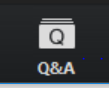 This presentation will be available to participants via the Tuesday Telegram and will be posted to the VDOE website
2
Agenda
Data Governance and Background
SBAR File Submission Process
Compile the File Information
Create the Tab Delimited Text File
Submission and Verification
Timeline and Contact Information 
Questions
3
[Speaker Notes: We are gathering information to complete your SBAR submission file.  A handful of regional programs have already submitted their Preliminary file; however, the process will also be needed for EOY SBAR submission.]
Data Governance and Background
4
Student Behavior and Administrative Response Collection (SBAR)
Required by the Code of Virginia (§22.1-279.3:1) and used to satisfy federal assurances for ESSA, the Gun-Free Schools Act of 1994, and the Individuals with Disabilities Education Act (IDEA)
Replaced the Discipline, Crime, and Violence Collection (DCV) in 2021-2022
SBAR enables reporting of all administrative responses (behavioral interventions, instructional supports, and disciplinary sanctions) to student behaviors that occurred
On school property, a school bus, or at a school-sponsored activity 
OR, occurred in the community with in charges filed and an administrative response from the school that resulted in the student being alternatively placed 
Allows VDOE to identify inequities in disciplinary outcomes, exclusionary practices, and school safety issues
5
Student Behavior and Administrative Response Collection (SBAR) cont.
SBAR Data collected twice a year	
Preliminary SBAR (February 1st through mid-March)
Collection will be retired after 2022-2023
This is not required of regional programs at this time, but submission is encouraged
End of Year (EOY) SBAR (July 1st through August)
Required
6
SBAR File Submission Process
7
SBAR File Submission Process
Option 1: Responsible Division staff send regional program data for their students to a designated division that submits the regional program file for all
987’s File
Regional Program Staff (New Adventures/987)
VDOE
Division Staff (Fiscal Agent, Supervisory Division, or another participating division for Regional Program)
Option 2: Regional Program staff submits data directly to VDOE
987’s File
VDOE
8
Regional Program Staff (New Adventures/987)
[Speaker Notes: When regional programs submit SBAR files to VDOE, there are two options for submission and these are equally appropriate data reporting models.  Depending on how your program operates with local school divisions, size of your program, etc, one model may work better for you. The end result of either of these models is that VDOE will receive a data file where the regional program is the reporting entity.  It can be staff from the regional program that submits the file or designated staff from one school division that submits the file.]
Option 1: Designated Responsible Division Submits SBAR Data for Regional Center
Download the Data File Template (formally the Header File) Excel document located on SBAR’s webpage, https://www.doe.virginia.gov/info_management/data_collection/sbar/index.shtml
Enter the required data for all events, student behaviors, administrative responses and victims
Complete the spreadsheet using the proper codes and format for each record type
9
[Speaker Notes: The regional program will designate a responsible division staff to submit SBAR data on behalf of the regional program.]
Option 1: Designated Responsible Division Submits SBAR Data for Regional Center
Send spreadsheet via SSWS Dropbox to division data collection manager
Division data collection manager will contact regional program with any data errors for correction
Regional Center Director will Complete the Local Approval and Verification process
10
[Speaker Notes: The regional program can work with the designated division determine the best way to transfer SBAR data.  VDOE just requires that the data is complete and the transfer is secure (PII is protected).]
Option: 2 Regional Centers upload their own data
Download the Data File Template (formally the Header File) Excel document located on SBAR’s webpage, https://www.doe.virginia.gov/info_management/data_collection/sbar/index.shtml
Enter the required data for all events, student behaviors, administrative responses and victims
Complete the spreadsheet using the proper codes and format for each record type 
Convert the spreadsheet to a tab delimited text (.txt) file
11
[Speaker Notes: The regional program staff submits data directly to VDOE.]
Option 2: Regional Centers upload their own data Cont.
Within SSWS, upload the txt file 
Uploaded files will go through a process of edit checks.  Check SSWS for Pass/Fail notifications
A list of errors will be available for unsuccessful files
Troubleshoot errors
Resubmit file until all fatal errors are resolved
Complete the Local Approval and Verification process
12
Compile the File Information
13
SBAR Webpage and Resources
https://www.doe.virginia.gov/info_management/data_collection/sbar/index.shtml
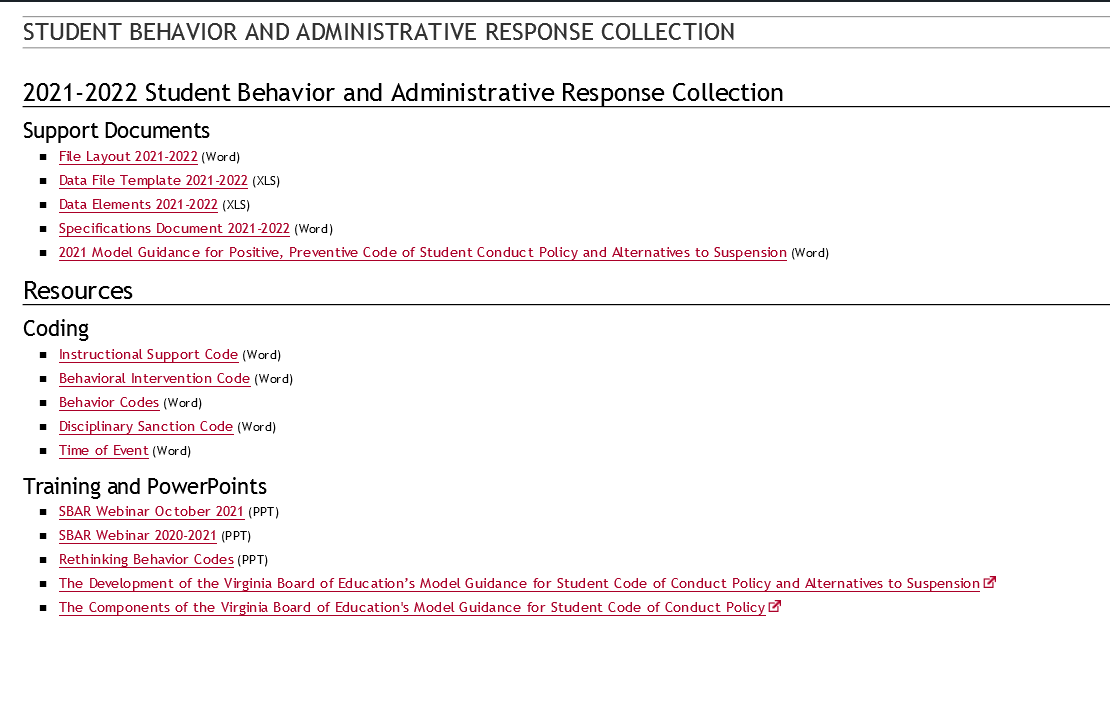 14
[Speaker Notes: Our SBAR Webpage and Resources contain links to information on the current file layout, the header file, data elements, specification document, behavior, instructional support, behavior intervention and , disciplinary sanction codes.  There are also additional Training and PowerPoint slides for guidance.   These documents go hand and hand they can assist you with completing your SBAR data file and answer questions.]
Diagram of SBAR Connected Records
D Record: Student 1 Behavior 1 
Response 1
C Record: Student 1 Behavior 1
D Record: Student 1 Behavior 1 Response 2
B Record: Event
C Record: Student 1 Behavior 2
D Record: Student 1 Behavior 2 Response 1
C Record: Student 2
Behavior 1
D Record: Student 2 Behavior 1 Response 1
E Record: Victims
(dependent on behavior code)
[Speaker Notes: The SBAR data consists of Events (B Records), Student Behaviors (C Records), Administrative Responses (D Records) and Victims (E Records). This diagram shows how each of the records are connected]
SBAR Excel Data File Template
Download the “Data File Template.xls” from the SBAR webpage,  https://www.doe.virginia.gov/info_management/data_collection/sbar/index.shtml
This file contains a worksheet with column headers for each SBAR record type (referenced on the previous slide)
Use this file to compile each section of the SBAR file to be sent to a responsible division collection manager or submit directly to VDOE
16
Example with Scenario
Reagan was caught spray-painting graffiti outside the school during lunch.  She was removed from her classes for the remainder of the day.  Later she was assigned 3 days of ISS.
[Speaker Notes: The data entered must tell the story about the event, the student’s behavior during the event, and the administrator’s response to that behavior.  The data must also reveal if there were any victims involved.]
Create the Tab Delimited Text File
18
[Speaker Notes: SBAR data is made of many scenarios and stories.  Once all data has been collected, a tab delimited file has to be created.]
The Header and A Record Data Elements
03 - End of Year
09 - Pre-submission
17 -  Preliminary
The Header
SenderID=987
CreateDate=04/25/2022
CreateTime=09:02:18
EMAIL=john.doe.@email.com
~~
DATATYPE=SBAR
~
A172021987
The A Record
19
[Speaker Notes: The header record consists of record type A, file submission type, beginning school year, and regional program or school division number. The A record is 10 digits long and indicates information about the data collection. 

A means A record
17 means Preliminary SBAR.  
The current school year is 2021
And the last three numbers represent your regional program number or division number which will be the same number as the sender id.]
Creating Tab Delimited File
Open a blank Word document
Select all data from the very first Record Type B to the very last filler (everything in blue); the 4 fillers at the end of each row are necessary to complete each B record 
Do Not include the column headers
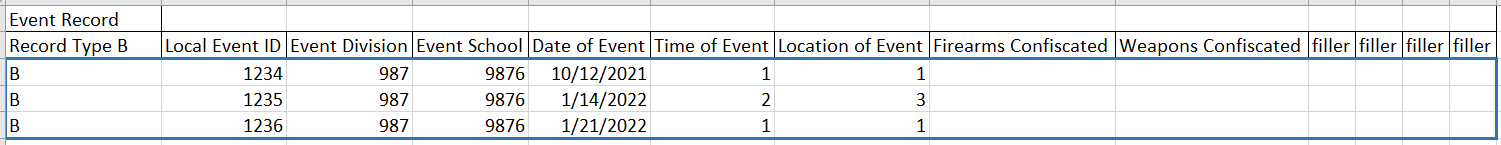 20
[Speaker Notes: Open a blank Word document
Select everything in blue.]
Creating Tab Delimited File Cont.
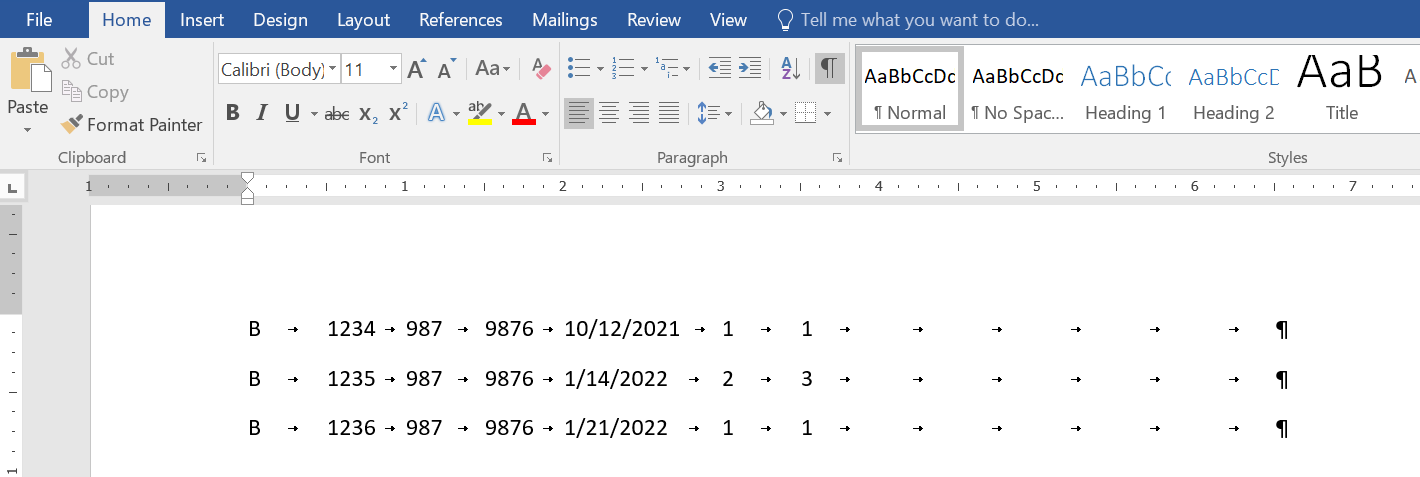 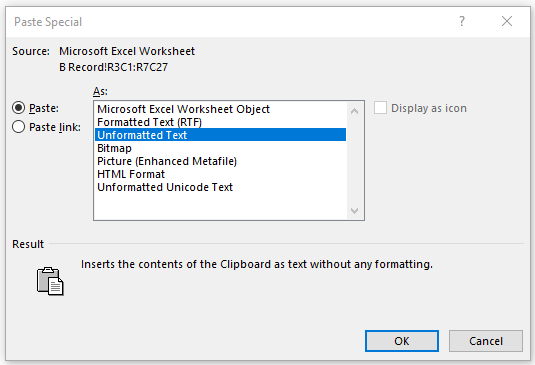 Select Paste
Select Paste Special 
Select Unformatted Text 
Select Okay
Turn on hide/show character to see the tabs which represent the empty fields for the required elements (circled in red)
Make sure that there are NO extra lines or spaces in between the rows of data
Repeat the process for C Records
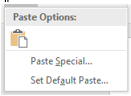 21
[Speaker Notes: Go to your Word document
select paste
select paste special
select unformatted text
and select okay
If this process is not followed, the data will not format correctly.]
Creating Tab Delimited File
When the Hide/Show character is selected, the tabs in each null fields become visible.  Although not every field has a data value, each record contain the same number of fields, and each field represents a required data element to complete the B Record.
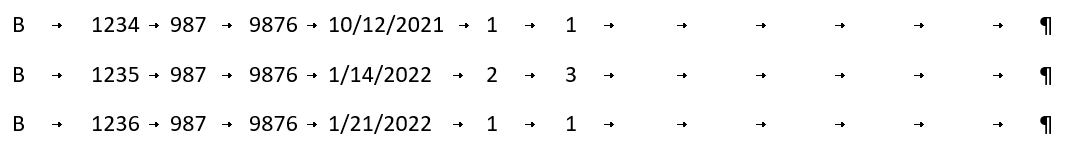 22
[Speaker Notes: Each record type have specific data elements and a specific number of fields which make up a record.  As you can see, the B Record contains 9 data elements and 4 fillers; this means that each B Record in your data file must include 13 fields.  If they do not, then you will receive a fatal error. 

Although not every field has a data value, the hide/show character allows you to verify that each of the 13 fields represented in the data element have been accounted.]
Creating Tab Delimited File
Select all data from the very first C Record Type to the very last filler (everything in blue); the 2 fillers at the end of each row are necessary to complete each C record 
Do Not include the column headers
Paste C Record data underneath the B Records
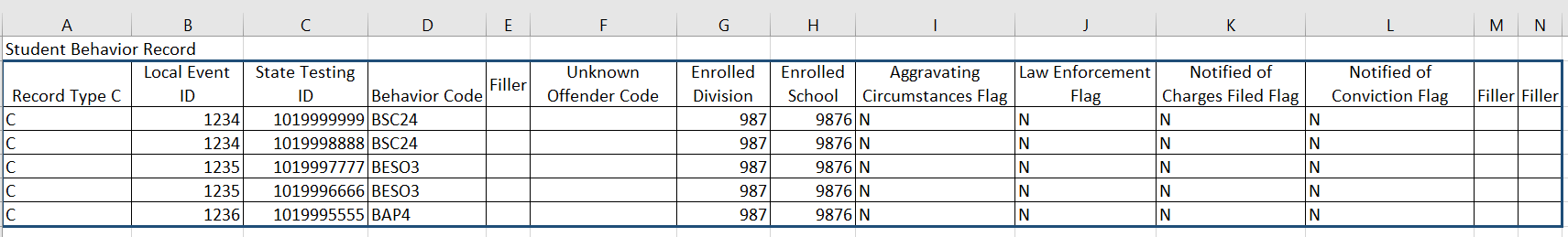 23
[Speaker Notes: Select everything in blue.]
Creating Tab Delimited File
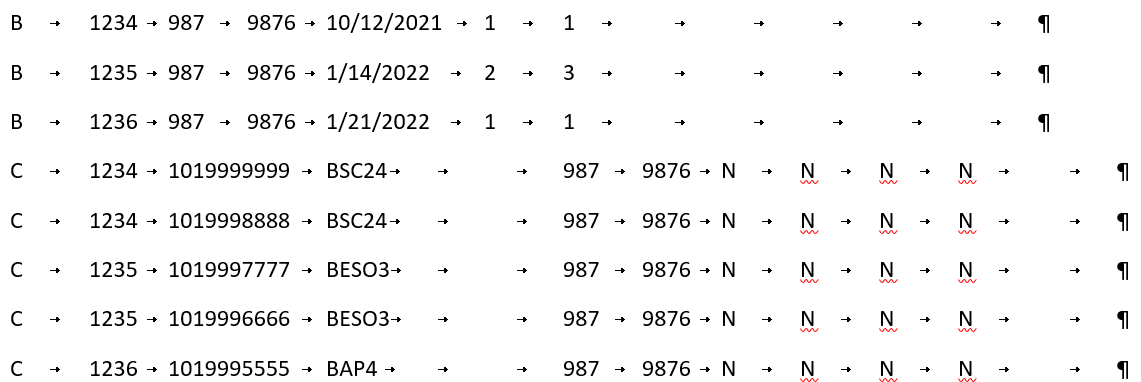 Repeat the process for D and E Records
24
[Speaker Notes: Go to your Word document
Position your cursor directly under the B Records
select paste
select paste special
select unformatted text
and select okay
Repeat the process for D and E Records]
Creating Tab Delimited File
Here is a look at all of the data collected in the B, C, D and E Records
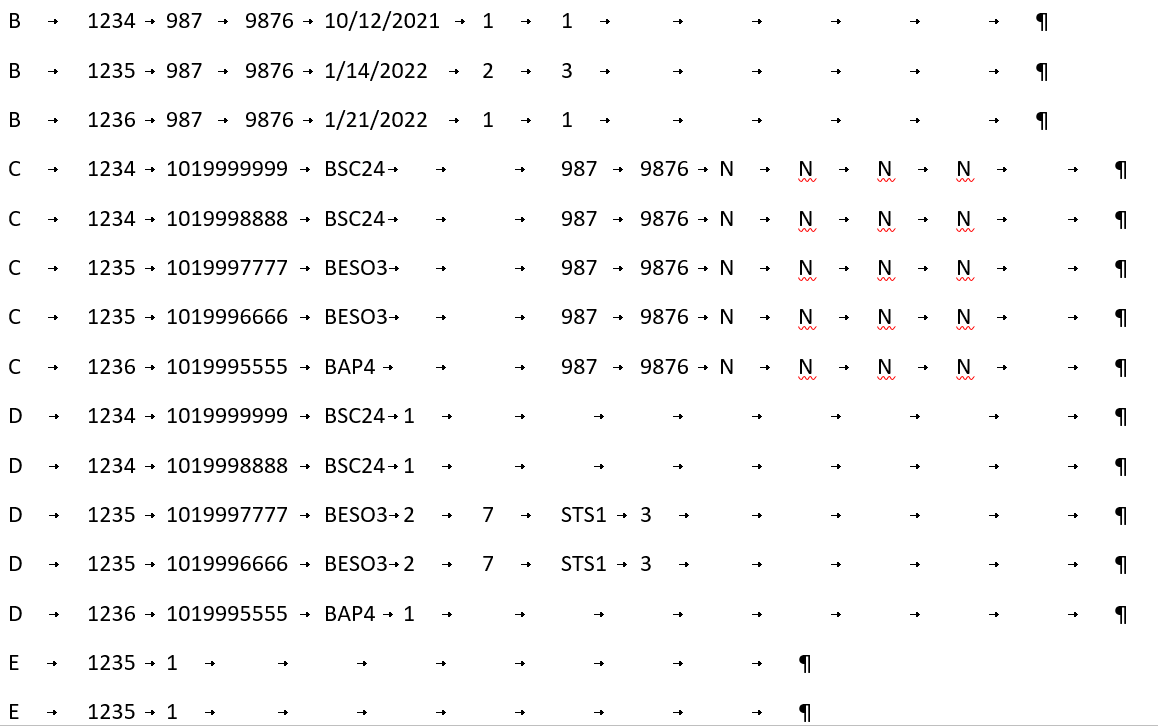 Add the A Record and position it above the first B Record
25
[Speaker Notes: Add Header and A Record and a record count at the bottom.  The record count includes the A record, B records, C records, D records and E records. Do not include the header in your count]
Creating Tab Delimited File Cont.
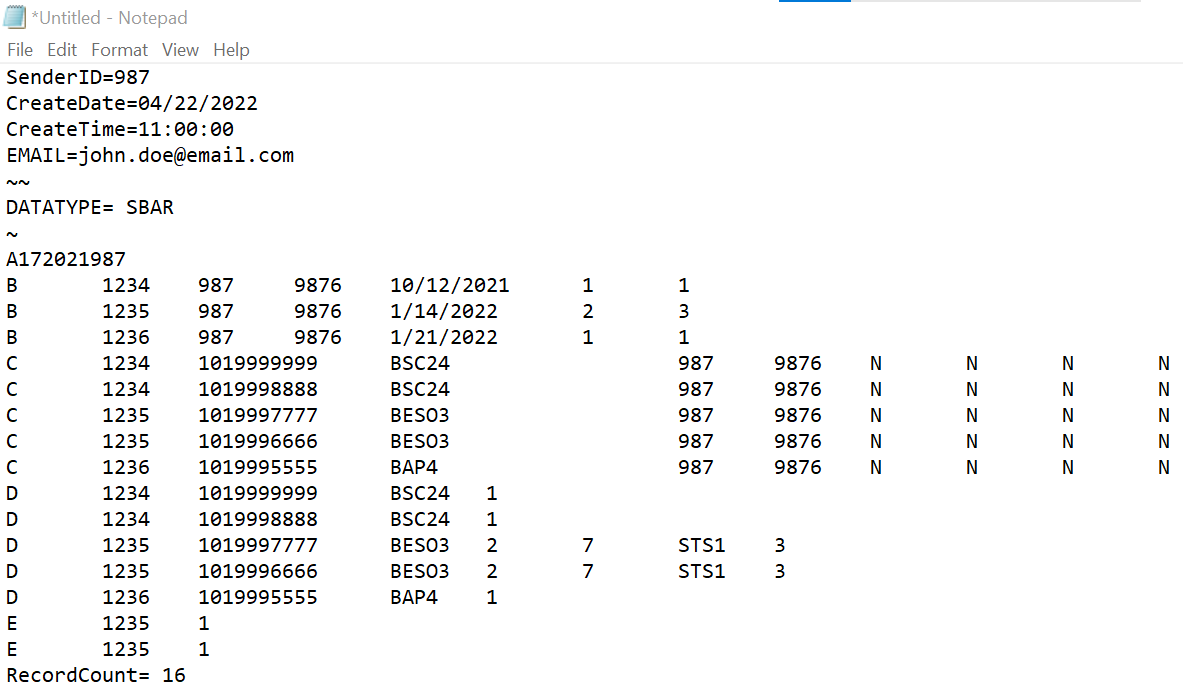 Open Notepad
Select file contents starting with SenderID and ending with the last paragraph mark in the last record
Paste file contents into Notepad. 
Save File (Save As .txt file) 
File name should not include any spaces within the name
26
[Speaker Notes: Here is the completed data file.  
Open Notepad
Select all file contents starting with the header and ending with the record count
Paste all file contents into Notepad
Name the file.  The file name should not have any spaces within the name
And Save File As a Text Document (.txt)]
Submission and Verification
27
[Speaker Notes: Now that that the SBAR tab delimited file has been created, it is time to send it to VDOE.]
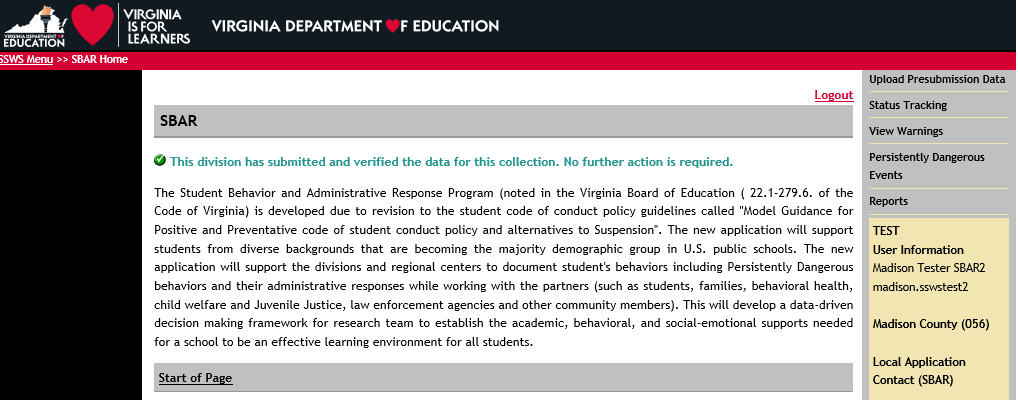 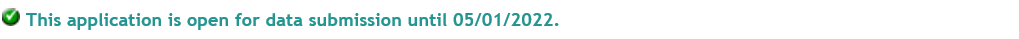 28
[Speaker Notes: Log into SSWS
Select the Student Behavior and Administrative Response (SBAR) link
Select your regional center 
Select Upload SBAR Data file.  
If the Preliminary window is open, this will say “Upload Preliminary Data”.  
If the EOY window is open, it will say “Upload End of Year Data”.]
Select the Browse button to get your data file
Select the Submit File to DOE
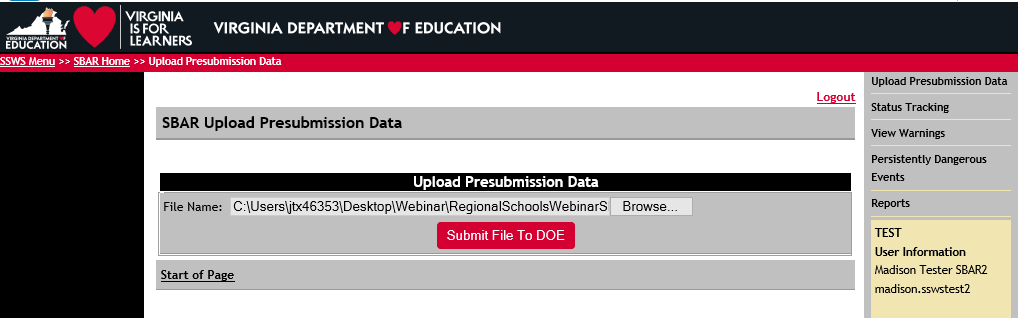 C:\Users\Desktop\Webinar\vdoesbarfile_04-25-2022.txt
Once DOE has received your data file, an email message will be sent regarding the status of your file submission.
29
[Speaker Notes: Select the Browse button and navigate to your file
Select your data file 
Select the Submit File To DOE button 
And once DOE has received your SBAR file, an email message will be sent regarding the statues of your file submission.]
Verification Report
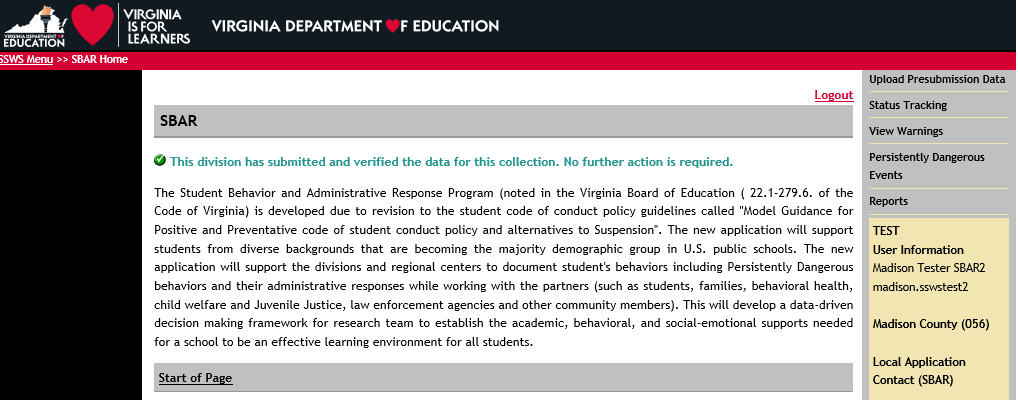 30
[Speaker Notes: Check with your SSWS Account Manager for access to the Reports selection.]
Select Reports
SBAR Preliminary Verification Report
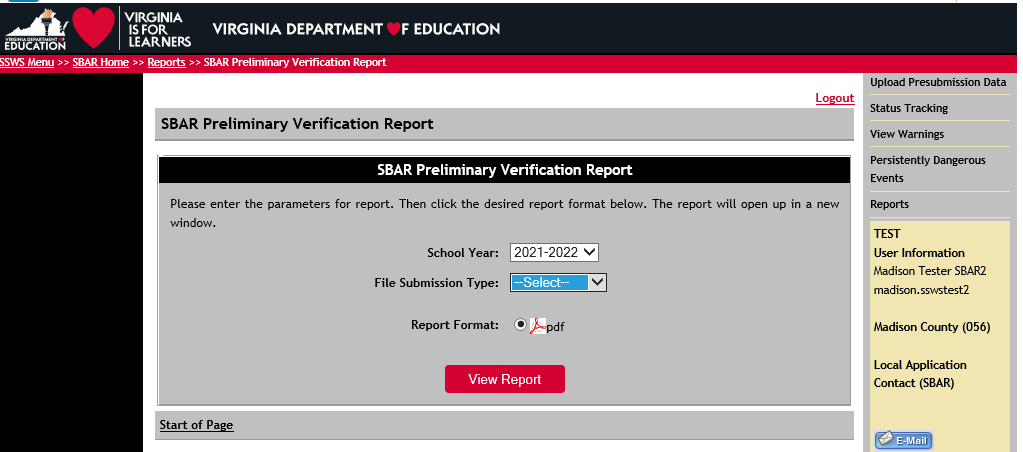 31
[Speaker Notes: To review your verification report, select reports from the menu. 
Select SBAR Preliminary Verification Report. 
Select the school year
Select File Submission Type; there will be an option between End of Year and Preliminary 
Select View Report]
Data Submission and Verification Flow
Upload Data
Resolve All Issues
Review Verification Report
Submit for Local Approval
Local SBAR Data Approver
Submit for Verification
SBAR data goes to Director
32
[Speaker Notes: SBAR Data Submission and Verification Flow is pretty much the same process as VDOE’s other data collections. If the data file is rejected at any point within the submission and verification flow, the process must start over again by correcting the questionable data, uploading the new file, and troubleshooting all errors.]
Timeline and Contact Information
33
SBAR 2021-2022 Timeline
Regional Schools and Division-level data gathering is ongoing July 1, 2021 - June 30, 2022
Preliminary (past due)
Currently accepting Preliminary SBAR data from Regional Programs 
Optional but encouraged
Other Important Dates:
April 25 - Regional Schools Training Webinar
July 1 - 	EOY SBAR Window Opens (planned)
Aug 26 - EOY SBAR Final Signatures Due
[Speaker Notes: It is highly recommended that regional programs submit data on a monthly or quarterly basis.  This ongoing process allows for review of the data and edits for the point of time of the submission.]
Internal Help for your Division
Assistance with file layouts and uploading files in SSWS
SBAR Collection contact
Assistance with access to the SBAR application in SSWS
SSWS Account Manager
SSWS back-up Account Manager
Assistance with setting up local approvers
SSWS Account Manager
SSWS back-up Account Manager
Assistance with setting up Superintendent Data Collection Approval (SDCA) account for Superintendent
SSWS Account Manager
SSWS back-up Account Manager
35
[Speaker Notes: If you need help, your local co-workers can assist you.]
Contact Information
Student Behavior And Administrative Response Collection web site:
https://www.doe.virginia.gov/info_management/data_collection/sbar/index.shtml

Patricia Mealy, Data Specialist, Office of Data Services
Email: patricia.mealy@doe.virginia.gov or
          resultshelp@doe.virginia.gov 

Rebecca Kahila, School Safety and Discipline Specialist, Office of Student Services
Email: rebecca.kahila@doe.virginia.gov
Thank You For Your Time and Attention
37
[Speaker Notes: Thank you.]